Latvijas Brīvprātīgais nacionālais ziņojums ANO
par Ilgtspējīgas attīstības mērķu ieviešanu: 
NVO iespējas un izaicinājumi
Inese Vaivare
direktore
Latvijas Platforma attīstības sadarbībai
www.lapas.lv FB, Twitter, Youtube: @LAPAS_LV
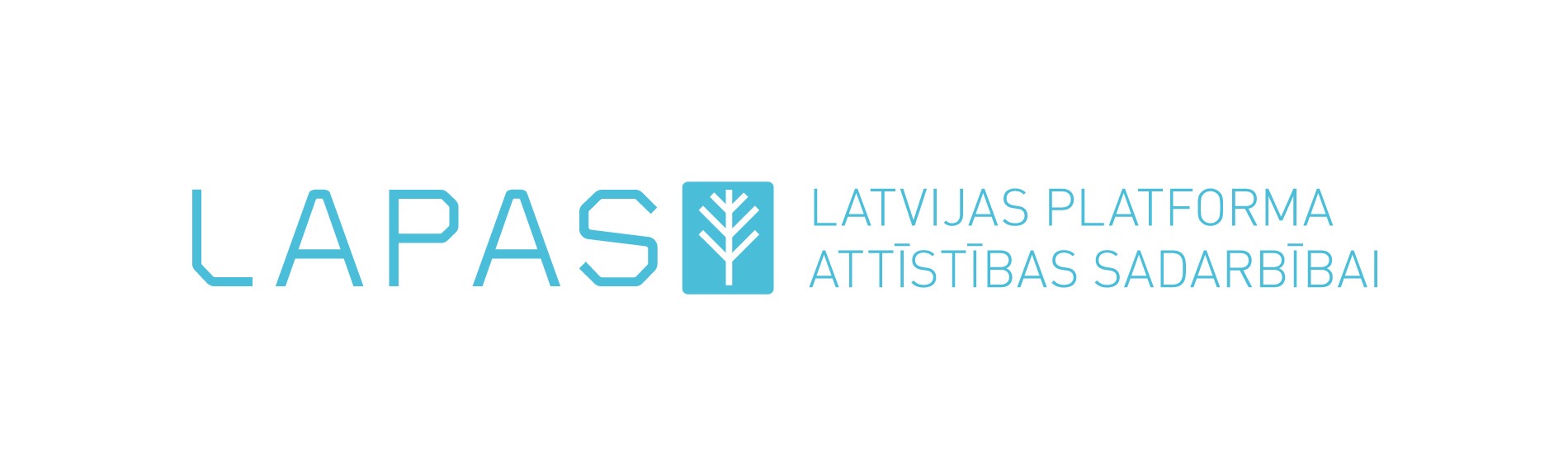 LAPAS pieredze 
IAM procesā Latvijā un globāli
post2015 process - nacionālās pozīcijas, NVO viedokļa koordinēšana
izglītojošas un informatīvas kampaņas Latvijā un globāli - Globālās izglītības nedēļa, Pasaules labāko ziņu diena (katru gadu vismaz 40 vietās Latvijā, tūkstošiem brīvprātīgo, mājas lapas sadaļa, metodika par IAM)
reģionālās starpnozaru diskusijas sadarbībā ar LPS un ĀM
nacionāla līmeņa starpnozaru sadarbības pasākumi 
līdzdalība Eiropas un globālajās kustībās un organizācijās - Act4SDGs, GCAP, IFP, CONCORD, CIVICUS, AGNA
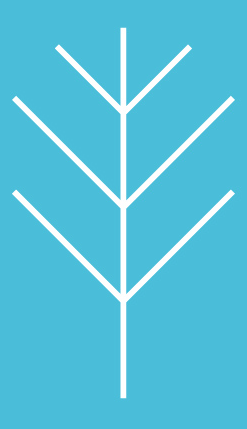 Ilgtspējīgas attīstības mērķu process Latvijā un globāli
IAM - globāla vienošanās par ilgtspējīgu attīstību, starpnozaru sadarbību tās sasniegšanā no vietējā līdz globālajam līmenim
NVO - oficiāls, atzīts partneris attīstībai (IAM 17)
Globāli - plaša pilsoniskās sabiedrības iesaiste (kampaņas, pozīcijas, labās prakses, ANO mehānismi)
Latvijā - valsts pārvaldes process šauram lokam, starpnozaru sadarbība un sabiedrības iesaiste - NVO vadīts process
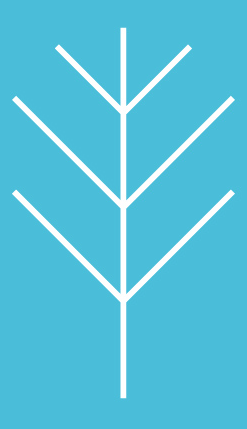 Brīvprātīgais nacionālais ziņojums (BNZ): struktūra (ANO vadlīnijas)
Uzruna, kopsavilkums, ievads, metodoloģija (t.sk.sabiedrības iesaiste)
Politika un atbalstoša vide - atbildība (ownership) par IAM, IAM iekļaušana nacionālajā plānošanā, 3 ilgtspējīgas attīstības dimensiju iekļaušana, mērķu un uzdevumu sasniegšana, gada tematisko mērķu analīze, institucionālais mehānisms Dienaskārtības2030 (Agenda2030) ieviešanai
Ieviešanas mehānismu mobilizēšana (finanšu un nefinanšu)
Turpmākie soļi, statistika, nobeigums.
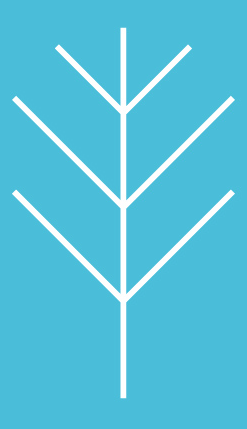 BNZ: iespēja atbildības un līdzdalības paaugstināšanai
5 P - People, Planet, Prosperity, Peace and Partnerships (cilvēki, planēta, labklājība, miers un partnerības)
Starpnozaru sadarbība un atbildība- pamats ilgtspējīgai attīstībai
Cilvēka - indivīda, pilsoniskās sabiedrības loma un atbildība ilgtspējīgai attīstībai
Izglītošana un iesaiste, jaunu resursu apzināšana
ES Padomes Prezidentūras izvirzīto līdzdalības principu turpināšana globālā mērogā
“Dāvana 100gadei” - ko mēs visi kopā darām Latvijas nākotnei
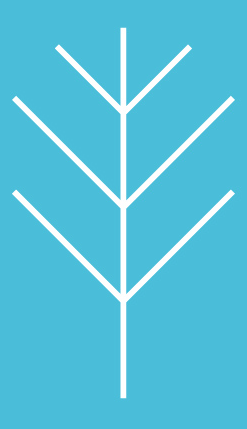 NVO ieguvumi no BNZ procesa
partnerību stiprināšana - gan ar politikas institūcijām, gan sabiedrību (mērķa grupām)
atzīšanas (recognition) paaugstināšana - ieguldījums ilgtspējīgai attīstībai, “leave no one behind” (neaizmirstam nevienu) principam
atpazīstamības paplašināšana - esošās labās prakses apkopošana un izplatīšana Latvijas un globālā līmenī
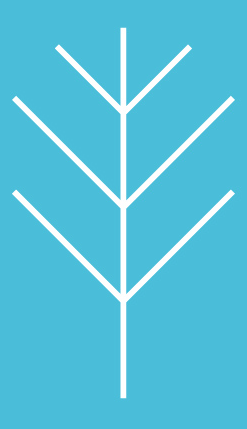 Turpmākie soļi: LAPAS
NVO iesaistes mehānisma izstrāde un īstenošana: janvāris - aprīlis
NVO ziņojuma izstrāde: aprīlis - maijs
NVO ziņojuma prezentācija: jūnijs
Līdzdalība ANO procesā NVO mehānismā janvāris: jūlijs
Latvijas prezentācija ANO: jūlijs
Līdzdalība valsts pārvaldes procesā janvāris: jūlijs
Procesa izvērtējums, dalīšanās ar rezultātiem starptautiski: augusts - septembris
NB! Tā kā procesa koordinēšanu LAPAS šobrīd veic brīvprātīgi, iespējamas izmaiņas laika grafikā, atkarībā no pieejamiem resursiem.
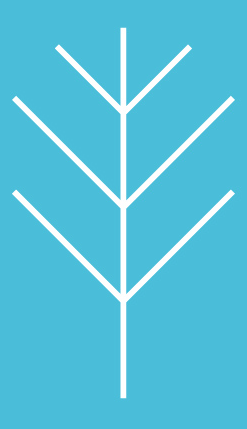 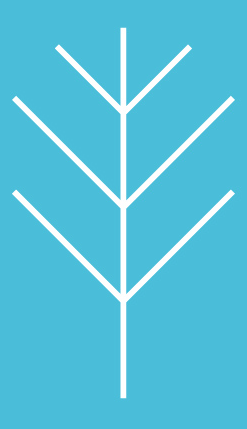 “Darbība bez vīzijas ir laika aizpildīšana, vīzija bez darbības ir sapņošana ar vaļā acīm, bet vīzija ar darbību var mainīt pasauli”
 Nelsons Mandela
“Action without vision is only passing time, vision without action is merely day dreaming, but vision with action can change the world.” Nelson Mandela
Turpmākai saziņai: inese.vaivare@gmail.com